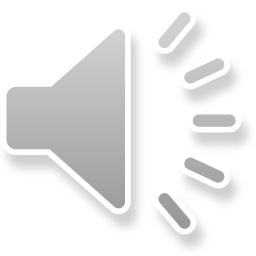 Phase 3 Phonics
New sounds01.02.21
Let’s get started. First, we always start by revising all the sounds we already know. ch sh,th
Monday 1st February 2021L.I. To learn new sound digraph.
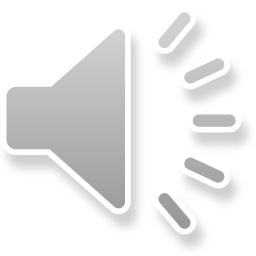 Our new sounds says:

ng



Let’s practise writing our new sound in the air with our finger.
Monday 1st February 2021L.I. To learn new sound digraph.
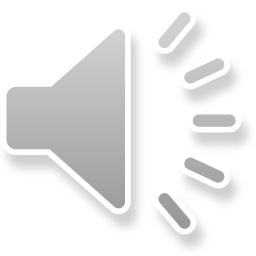 I want you to close your eyes and listen to the sound. Can anyone think of any words with the sound ‘ng’ in them ?You will never hear ‘ng’ at the start of a word. Most of the time it will be at the end but sometimes it might be in the middle.
Monday 1st February 2021L.I. To learn new sound digraph.
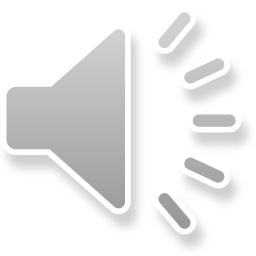 Let’s watch our video all about our new sound.Listen carefully for words that have our new sound.
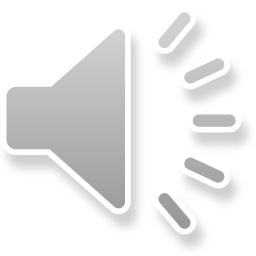 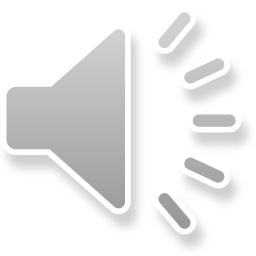 Have a go at blending some of these words.
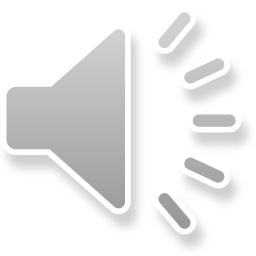 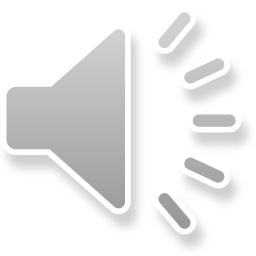 Sing   a   song    to    me.
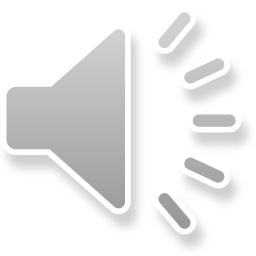 Monday 1st February 2021
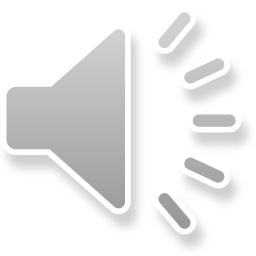 ring
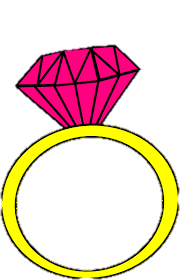 ng
ng
ng
ng
ring
ring
sing
sing
Sing a song.
Monday 1st February 2021Tricky words
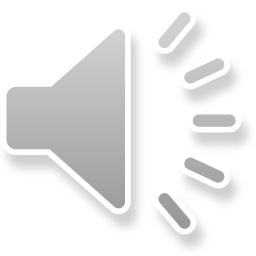 he   she   we 
 me  be
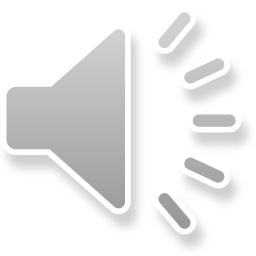 Monday 1st February 2021Tricky words
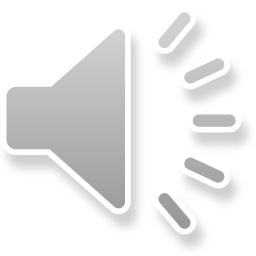 are    see
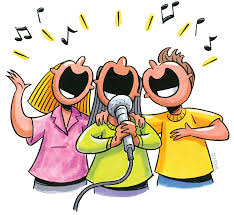 Who can remember our sound today?
Today’s Jobs
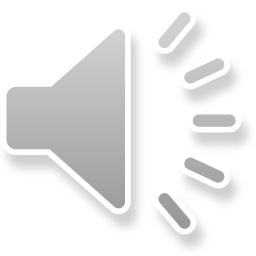 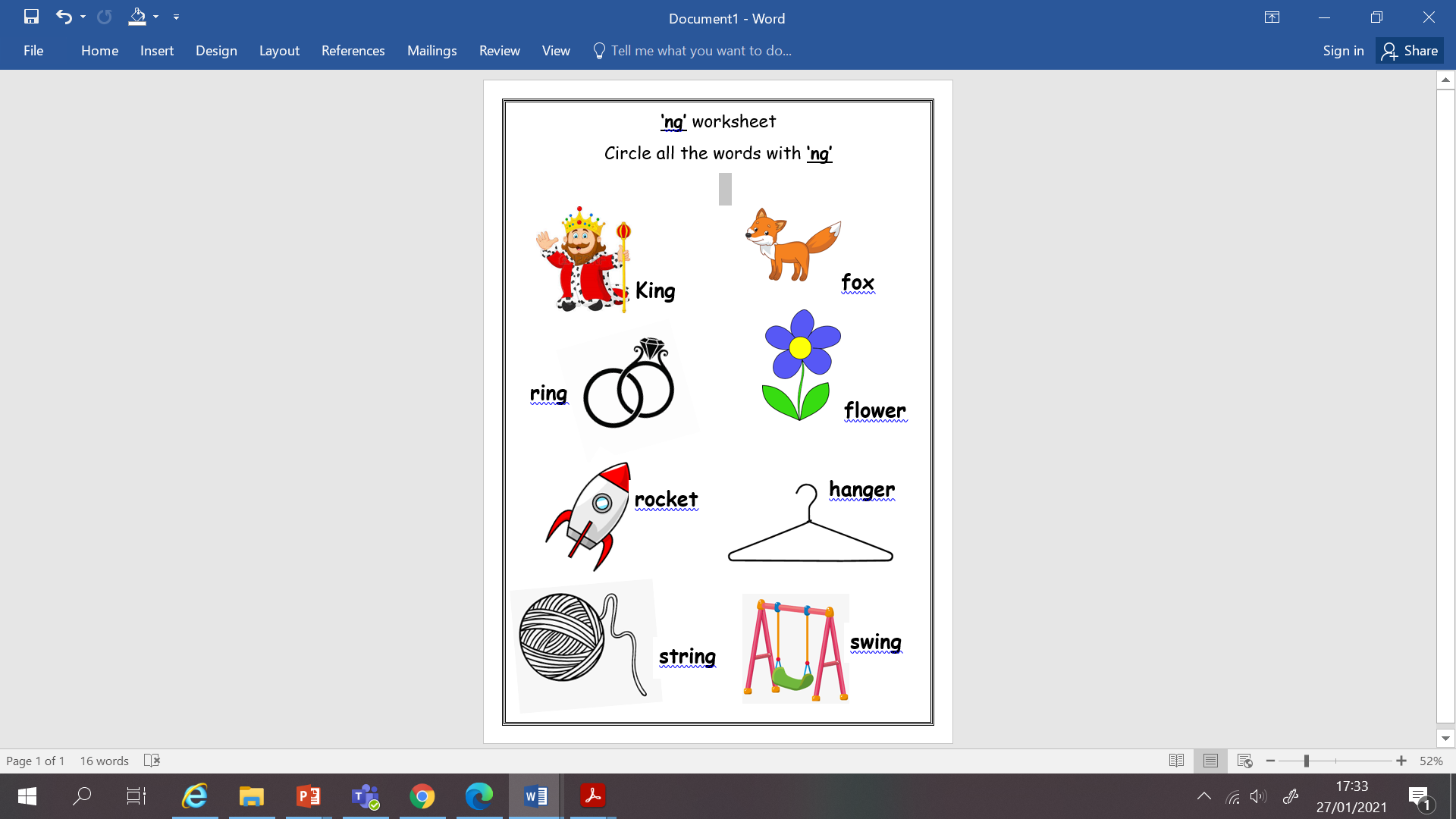 Phonics Jotter- have a go at writing our new sound and draw and label a picture to match. Independent Job- circle all the words that have ‘ng’ in them.